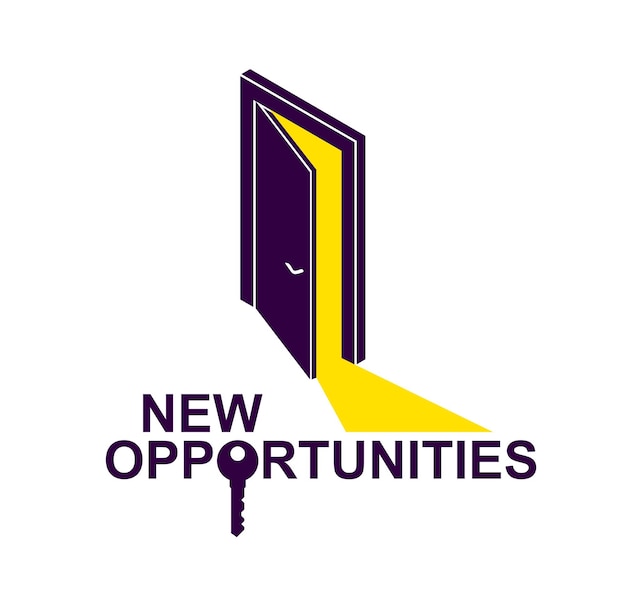 02
الفكرة والفرصة(تكملة)
Idée & Opportunité
01
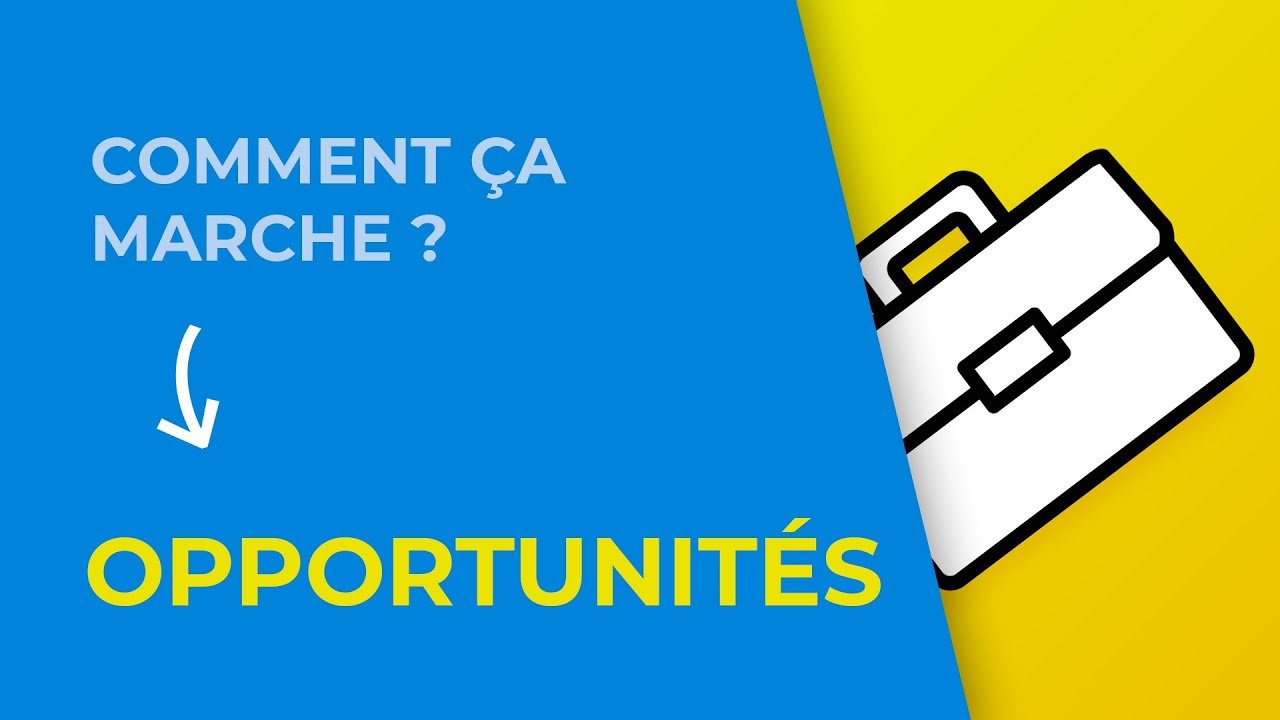 محتويات
المحور الأول
01
مقدمة
محاضرة : الفكرة حجر الأساس لنجاح المشروع
02
تعريف فكرة المشروع
03
العناصر المهمة في فكرة المشروع
04
تحويل الفكرة المبدئية إلى فكرة جيدة
الخصائص التي تمكن المقاول من الحصول على أفكار جيدة
05
تفكيك وإعادة تشكيل الفكرة الأولية
06
07
مصادر ايجاد الأفكار
02
2 ليسانس علوم التسيير 2023 /2024
08
طرق توليد الأفكار
01
مقدمة
الفرصة
يمكن تعريف فرصة الأعمال من خلال إمكانية أن يؤدي المشروع إلى نشاط مربح يخلق قيمة مع إمكانية التطوير أو الاستدامة، مع الأخذ في الاعتبار فرص السوق والموارد التي يحشدها
03
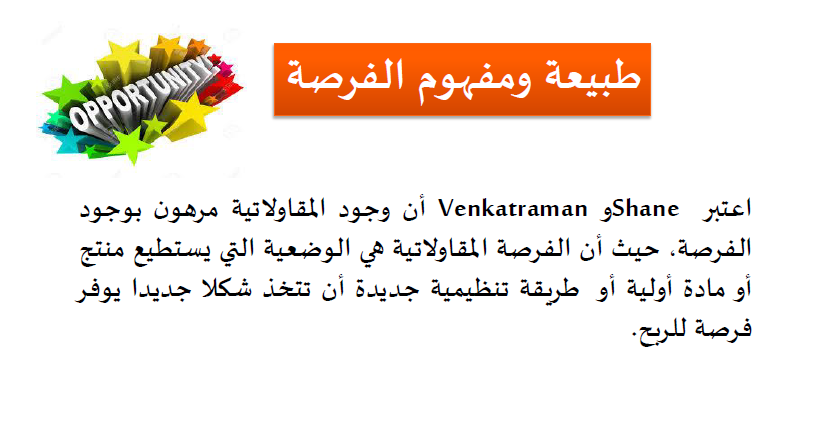 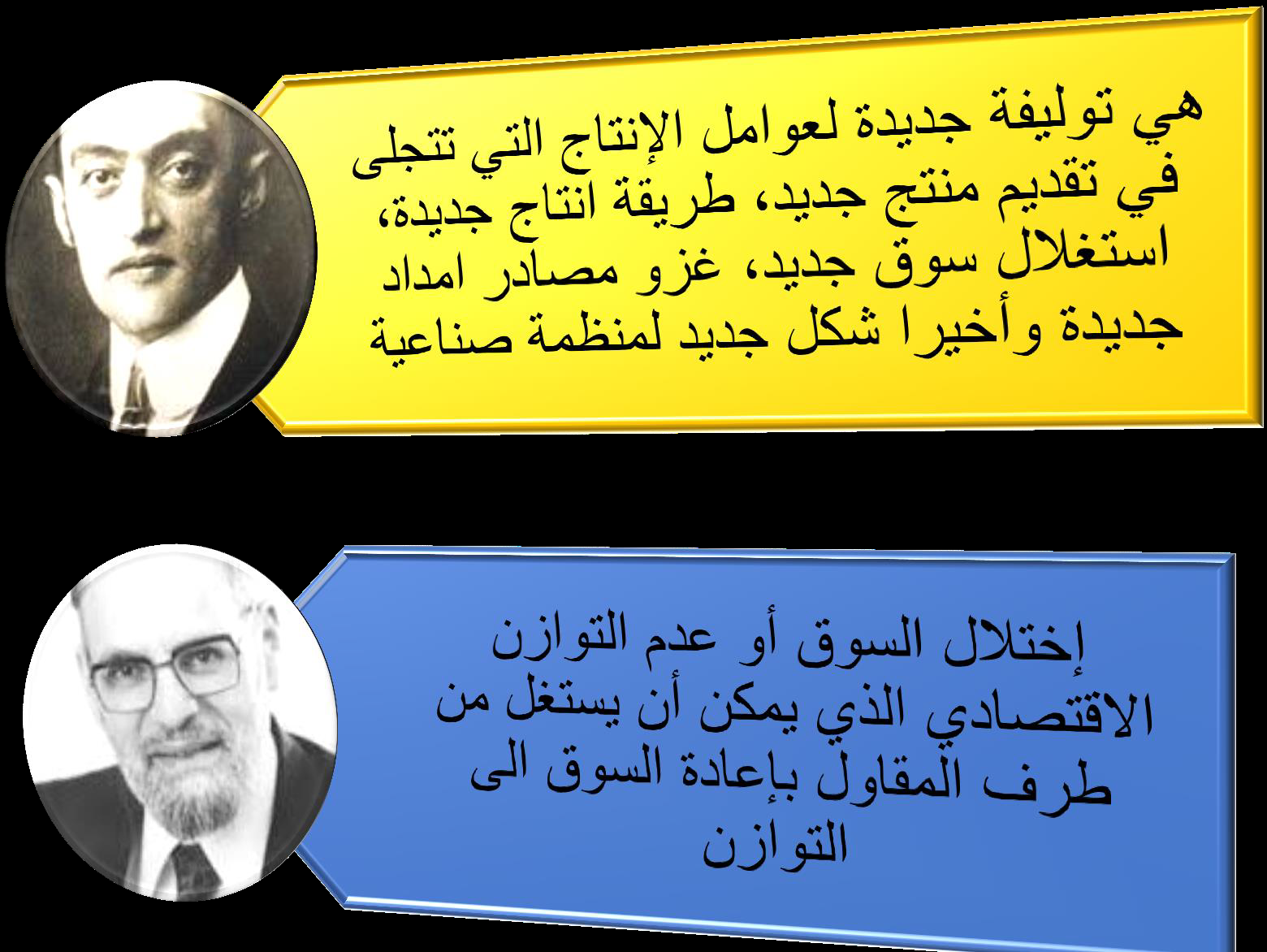 02
ما هو الفرق بين الفكرة  وفرصة الأعمال؟
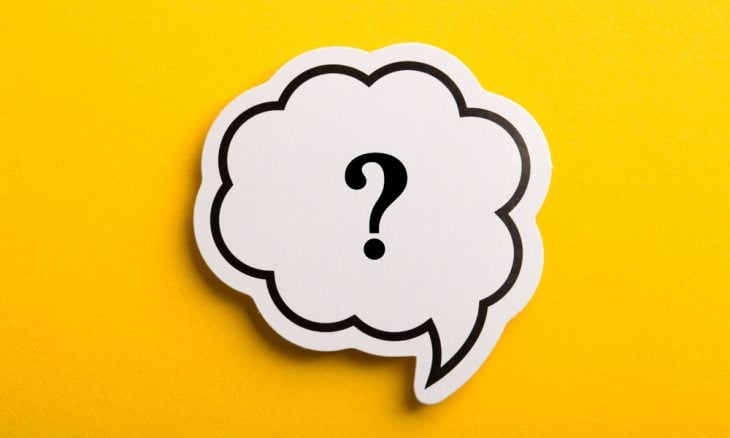 04
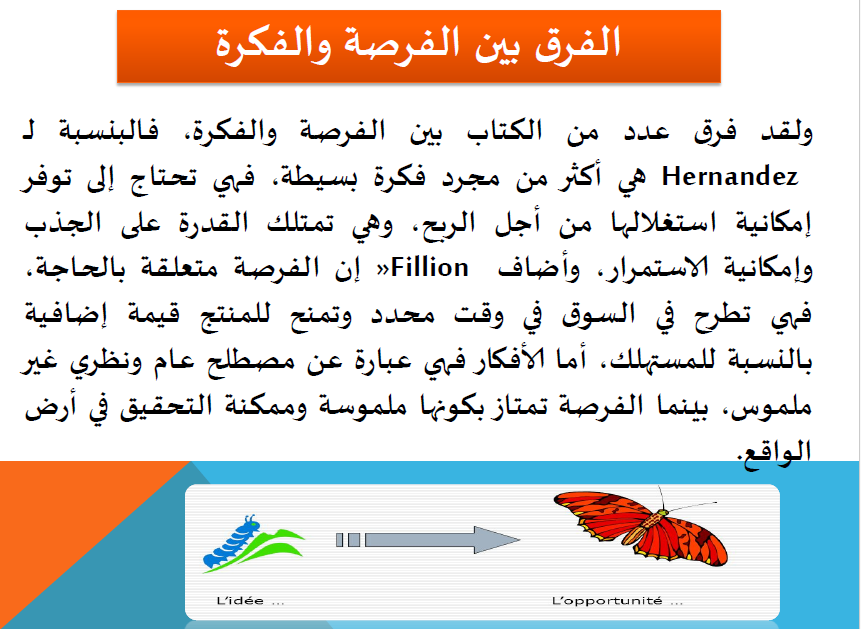 الفرق بين الفكرة وفرصة الأعمال
03
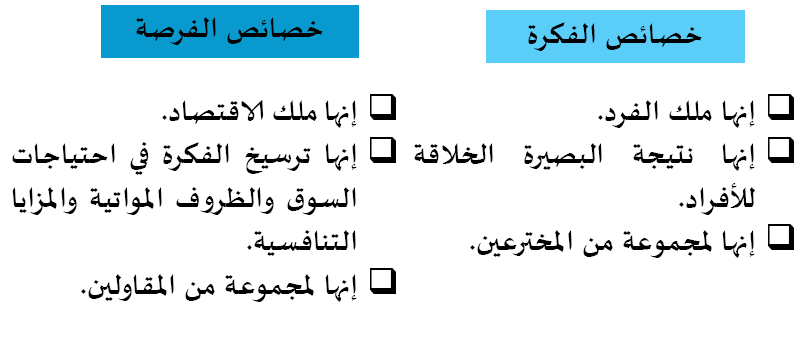 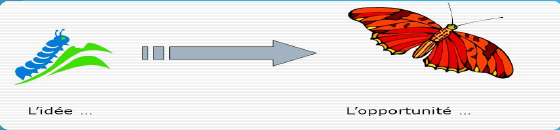 05
04
مراحل تحويل  الفكرة الى فرصة
هناك عدة معايير تستخدم لتقييم أفكار المشروعات التجارية الناشئة منها :
المعيار المعرفي
المعيار الشخصي
المعيار التسويقي
المعيار المالي
المعيار البشري
مدى حماسك و رغبتك في القيام بالمشروع
خبراتك و معرفتك في مجال المشروع
وجود طلب كافٍ في السوق
مدى قدرتك المالية لانشاء المشروع
توافر الكفاءات البشرية
06
2 ليسانس علوم التسيير 2023 /2024
05
مراحل تحويل  الفكرة الى فرصة
06
05
اختبار الفكرة
04
تقييم الفكرة حسابياً
03
تقييم الفكرة نظرياً
02
صياغة الفكرة
مراحل تحويل  الفكره الى فرصة
01
التعبير عن الفكرة
توليد الفكرة
07
مميزات فرص الأعمال الجيدة
07
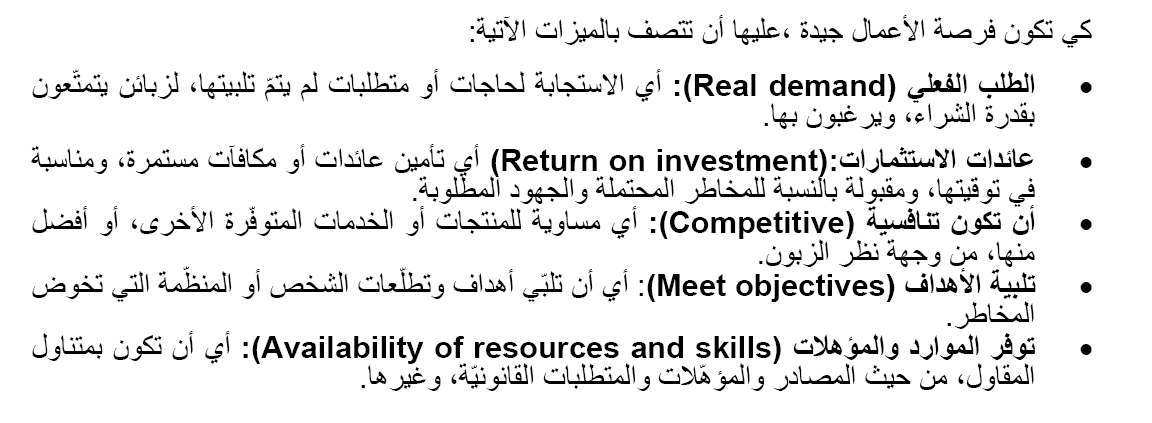 09
09
تقييم فرص الأعمال
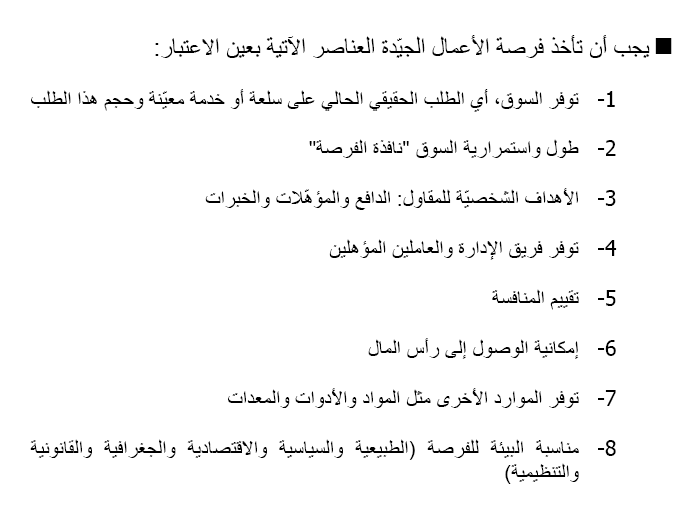 11
تحليل نقاط قوة ونقاط ضعف فرصة الأعمال :
11
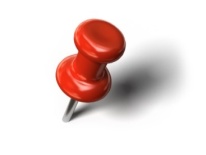 (La Matrice SWOT )
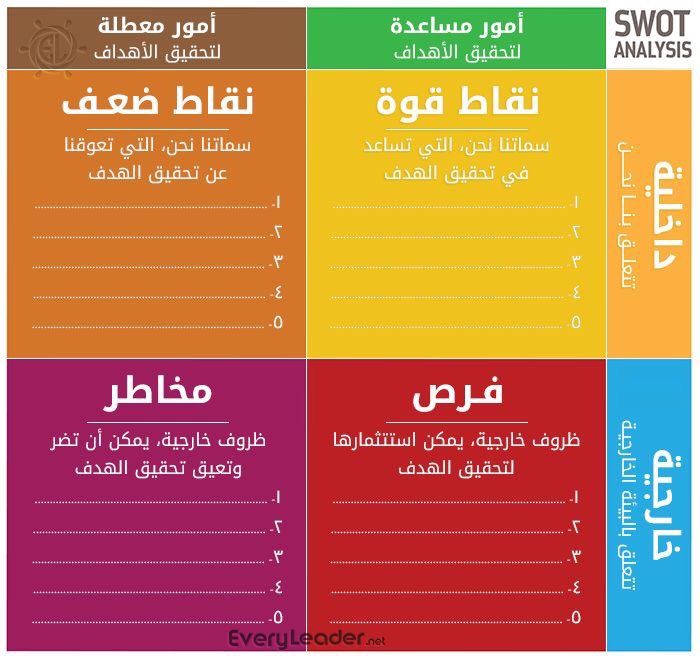 13
تحليل نقاط قوة ونقاط ضعف فرصة الأعمال :
12
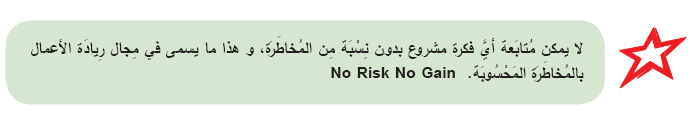 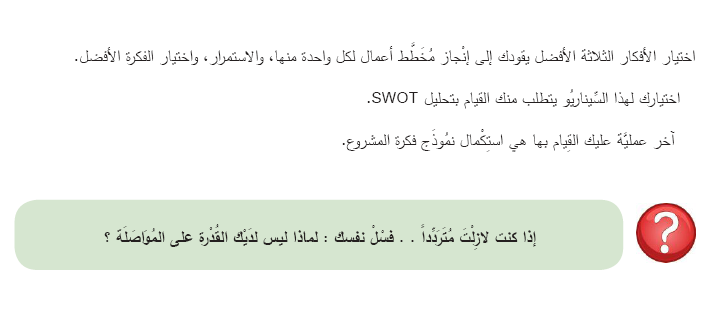 14
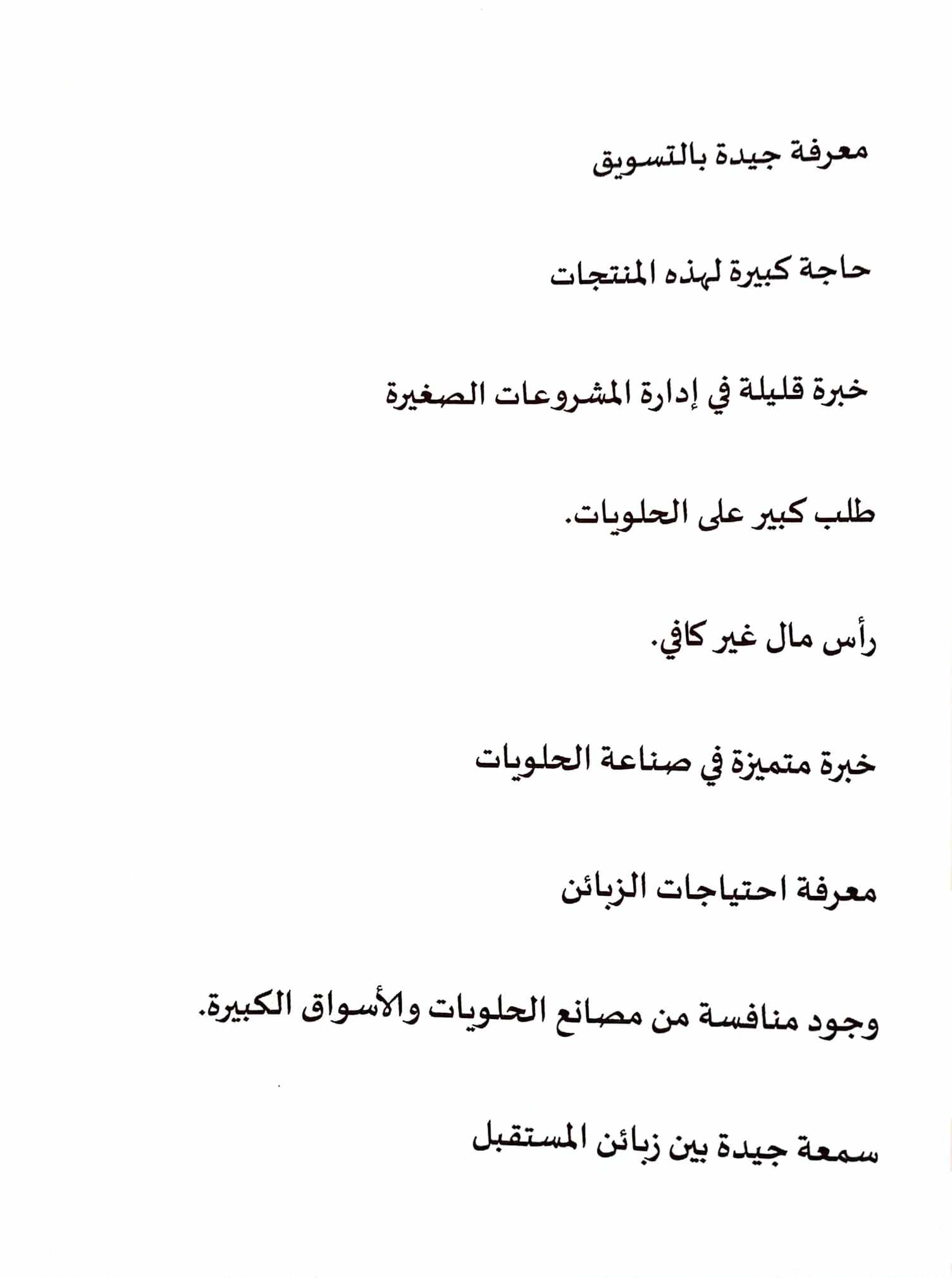 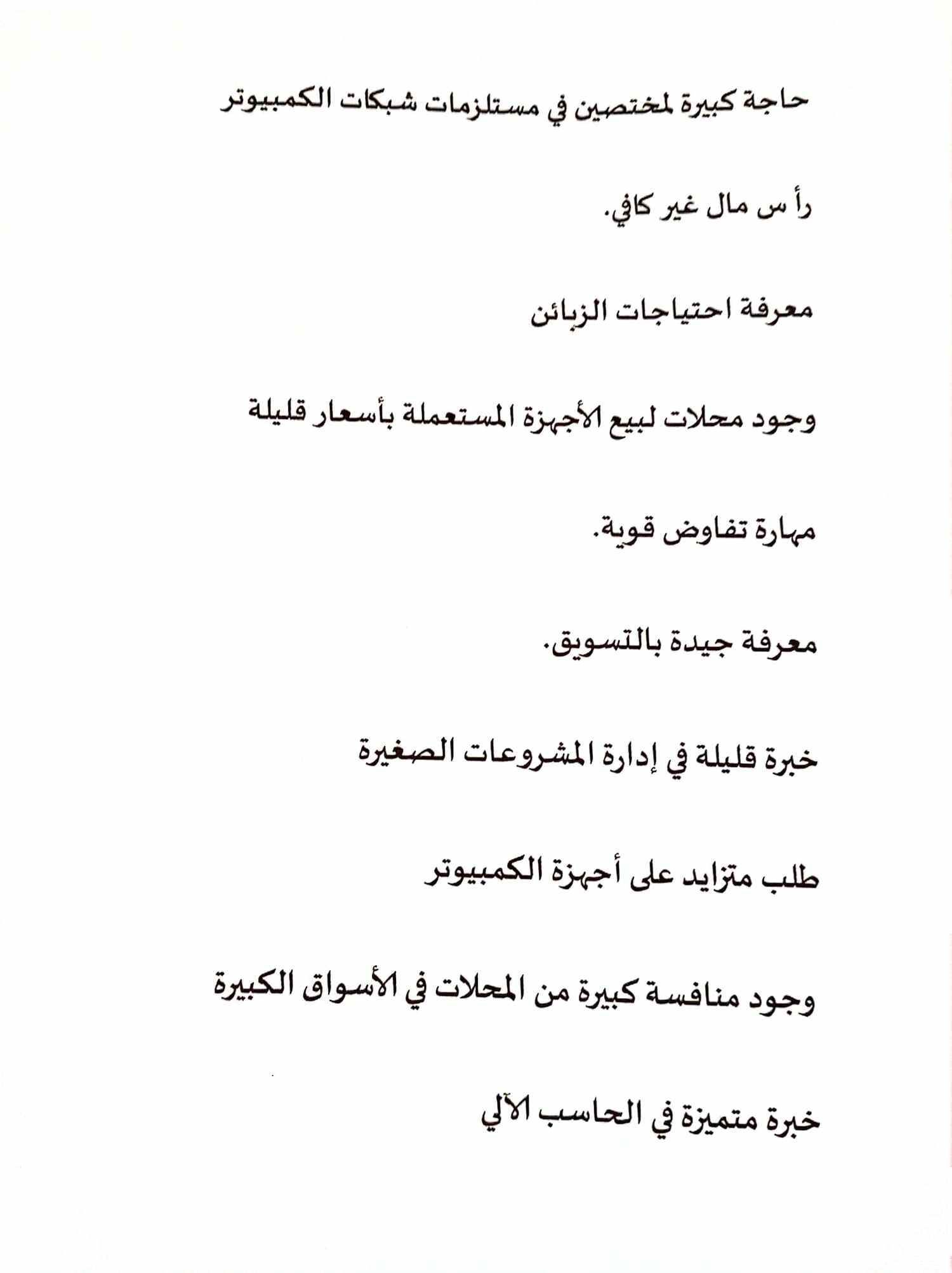 استمع إلى قصة نورية
14
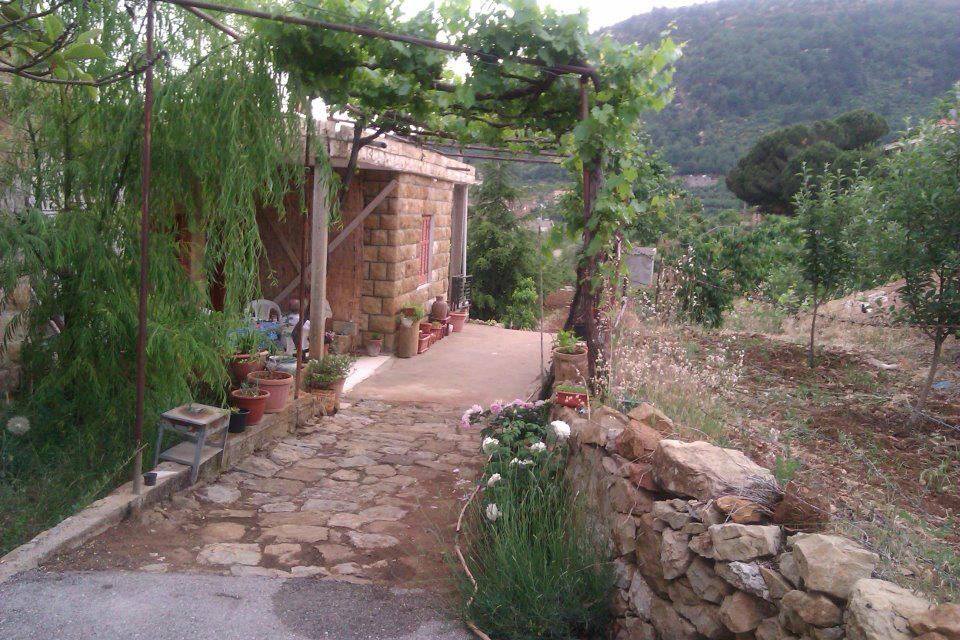 لدى نورية مزرعة صغيرة ويعمل زوجها في مصنع قريب، ولكن على الرغم من أن كلاهما يعملان، فإنهما لا يكسبان ما يكفي من المال لدفع تكاليف تعليم أطفالهما.
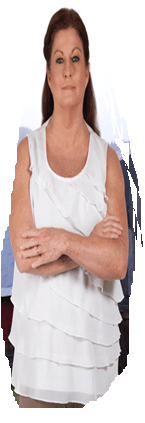 16
استمع إلى قصة نورية
15
تقرر نورية أن تبدأ مشروعها الخاص من خلال تربية الدجاج لبيعه. ومع ذلك، قبل أن تشتري الدجاج، يخبرها أحدهم أن هناك طلبًا كبيرًا على زيت عباد الشمس بسبب عدم توفره في السوق. غيرت نورية فكرة عملها وبدأت مشروع ضغط الزيت.
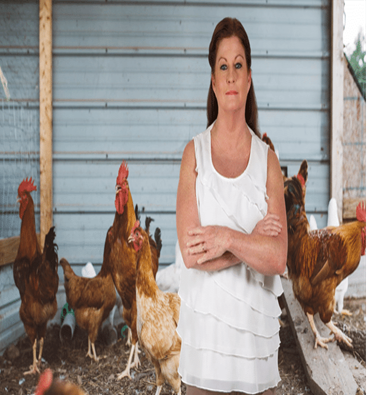 17
استمع إلى قصة نورية
16
لم تزرع نورية قط كميات كبيرة من عباد الشمس. نفقت كل أموال القرض لشراء البذور والأسمدة ومعدات ضغط الزيت. بما انها استخدمت معظم الأراضي الزراعية العائلية لزراعة عباد الشمس، فإن هناك القليل من الأراضي لزراعة الذرة والخضروات للعائلة لتناول الطعام. بدأت المواد الكيميائية من السماد في جعل أطفال نورية مرضى.
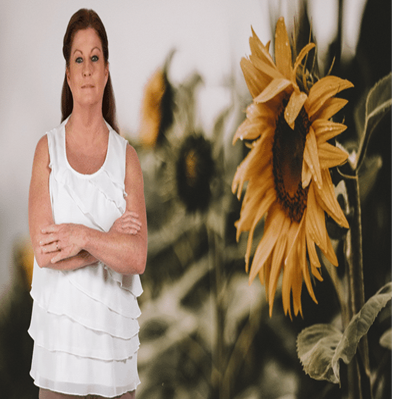 18
استمع إلى قصة نورية
17
استغرق ضغط الزيت الكثير من الوقت والجهد، لذا يتعين على نورية توظيف شخص لمساعدتها. بدأ الكثير من المزارعين الآخرين في زراعة بذور عباد الشمس أيضًا. في الوقت الذي يكون فيه زيتها جاهزًا للبيع، لا تستطيع نورية العثور على مشتر. يجب على نورية بيع الزيت بسعر منخفض جدًا لمتجر محلي. ونتيجة لذلك، تكسب نورية القليل من المال وهي غير قادرة على تسديد القرض.
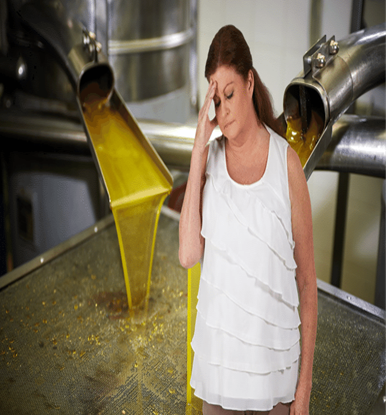 19
استمع إلى قصة نورية
18
في رأيك ما الخطأ الذي ارتكبته نورية؟ يرجى تحديد جميع الإجابات الصحيحة.
لم يكن لديها أي فكرة عن سوق زيت  عباد الشمس
لم تكن لديها خبرة في إنتاج زيت عباد الشمس
لم تخطط لكيفية بيع منتجها
لم تكن على علم بالمواد الكيميائية الضارة التي كانت تستخدمها
لم تكن تعرف من سيكون زبائنها النهائيين
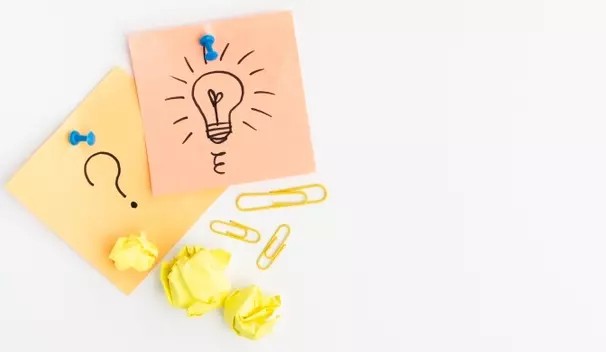 20
استمع إلى قصة ليديا
19
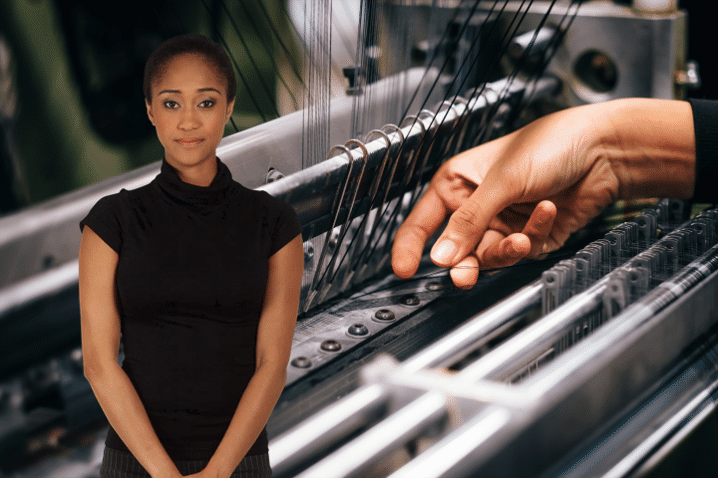 كانت ليديا تعمل في مصنع ملابس منذ أكثر من خمس سنوات. اشتكت صديقة ليديا من أنها لم تتمكن من العثور على أي ملابس جيدة لابنتها البالغة من العمر 12 عامًا. قررت ليديا أن تتجول في متاجر الملابس في بلدتها. شاهدت فتيات مراهقات يتسوقن في المتاجر، لكنها لاحظت أن عدد وتنوع الملابس لهذا العمر محدود.
21
استمع إلى قصة ليديا
20
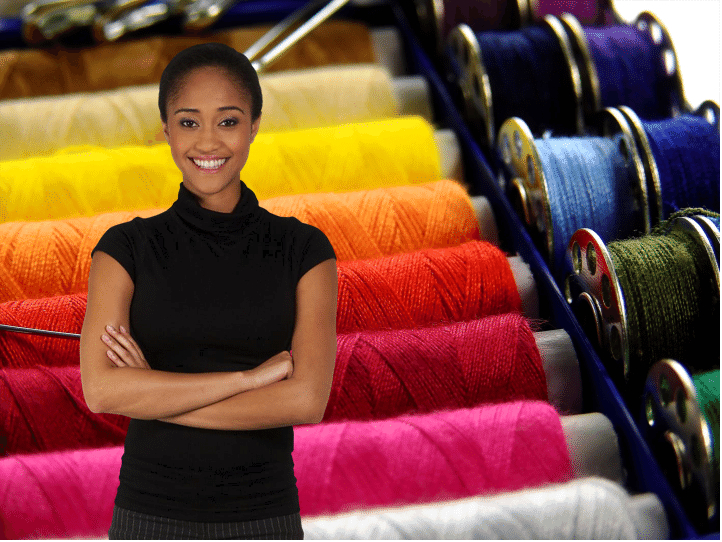 كانت ليديا تفكر بالفعل في ترك وظيفتها وفتح مشروعها الخاصة. قررت تصميم بعض الملابس والفساتين الجميلة للفتيات المراهقات. تصمم بعض الرسومات للملابس التي تروق لتلك فئة من العمر. تأخذ رسوماتها إلى متاجر الملابس المحلية، وتسأل أصحابها عما إذا كانوا سيشترون الفساتين في الرسومات، وكم سيدفعون ثمنها، وكم سيشتريون.
22
استمع إلى قصة ليديا
21
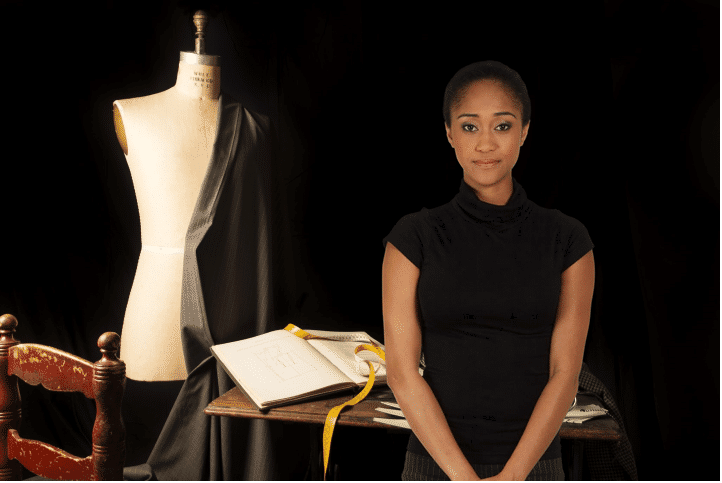 بدا أصحاب المحلات سعداء للغاية بتصاميمها وقالوا إنهم سيعرضون ملابسها. ثم استخدمت ليديا مدخراتها لشراء ماكينة خياطة وبعض المواد لعمل أول دفعة. تعمل في المساء بعدما تخرج من مصنع الملابس.
23
استمع إلى قصة ليديا
22
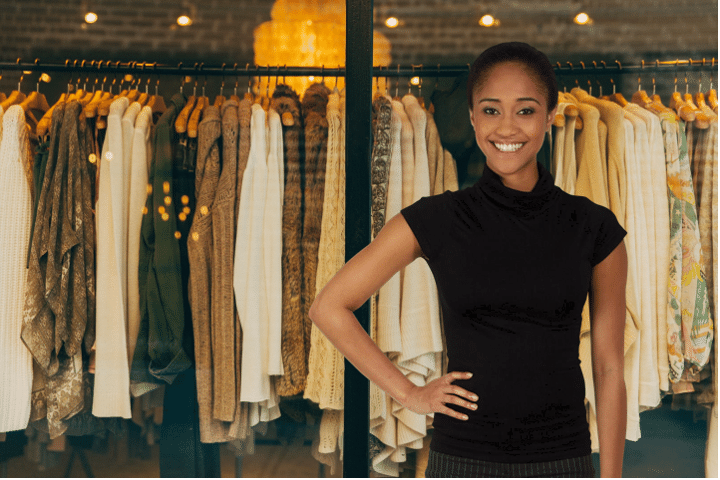 جميع الفساتين التي تصنعها ليديا تباع بشكل جيد للغاية والمحلات التجارية مستعدة لدفعها نقدًا عند التسليم. ثم قررت ليديا ترك عملها للتركيز على أعمالها الخاصة. في غضون ستة أشهر، بدأت ليديا في تلقي طلبات منتظمة من المتاجر. تخطط لشراء ماكينة خياطة أخرى وتوظيف احدى صديقاتها للعمل معها.
24
استمع إلى قصة ليديا
23
في رأيك ماذا فعلت ليديا بشكل صحيح؟ يرجى تحديد جميع الإجابات الصحيحة.

قامت بأبحاث السوق
كان لديها خبرة في صناعة الملابس
اختبرت السوق قبل أن تبدأ عملها
تحدثت إلى المؤسسات المالية
كانت لديها فكرة واضحة عن هوية زبائنها النهائيين
25